Отношение
христианина
 к природе
Автор работы: учитель начальных классов
ГБОУ СОШ № 252
Пирогова Любовь Анатольевна
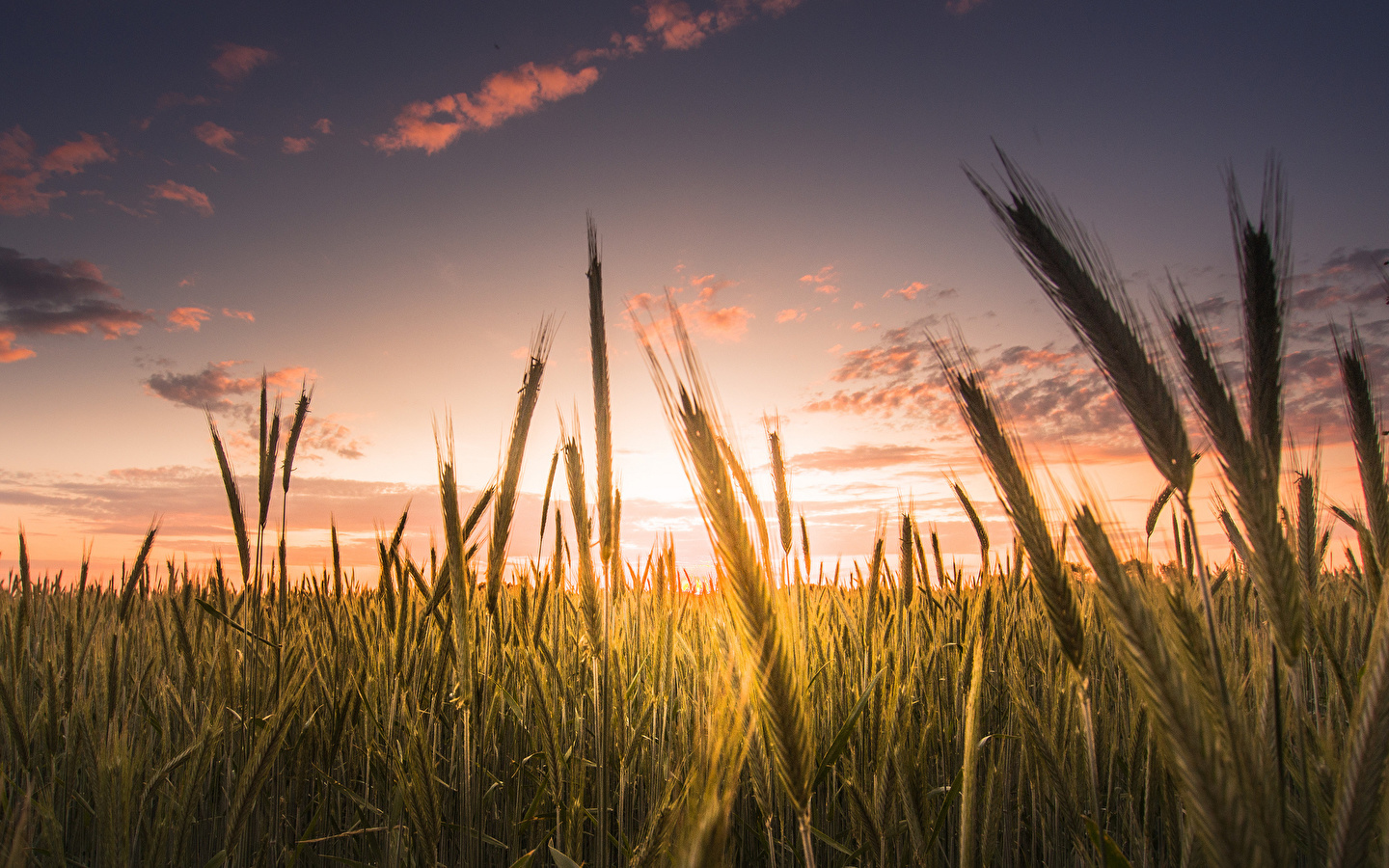 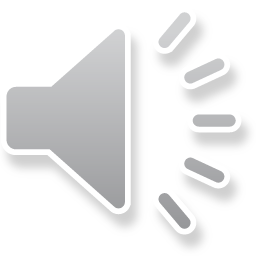 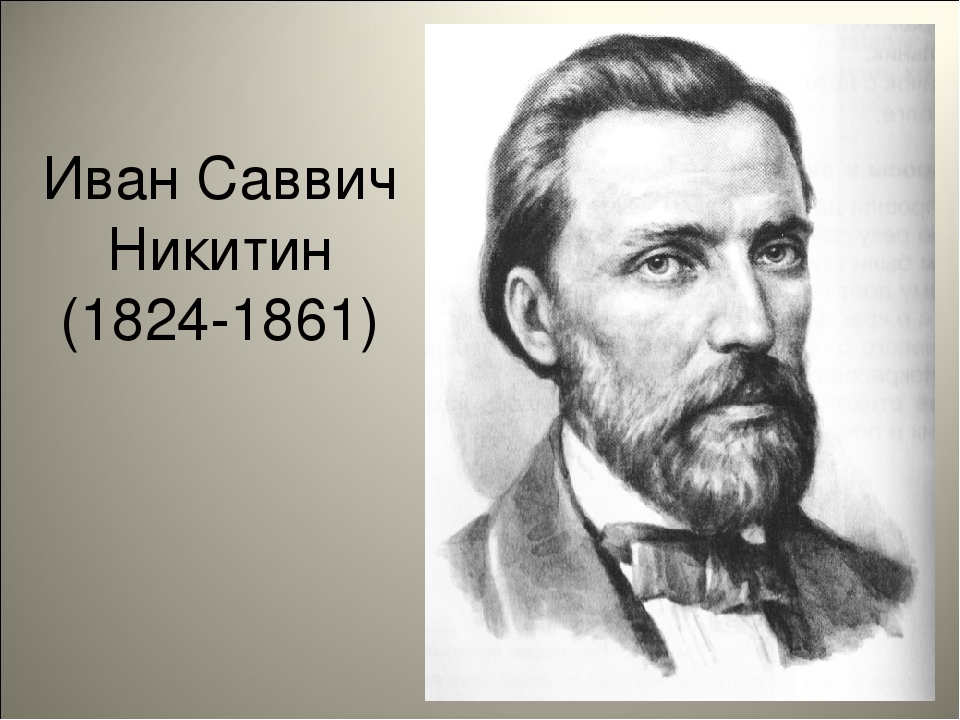 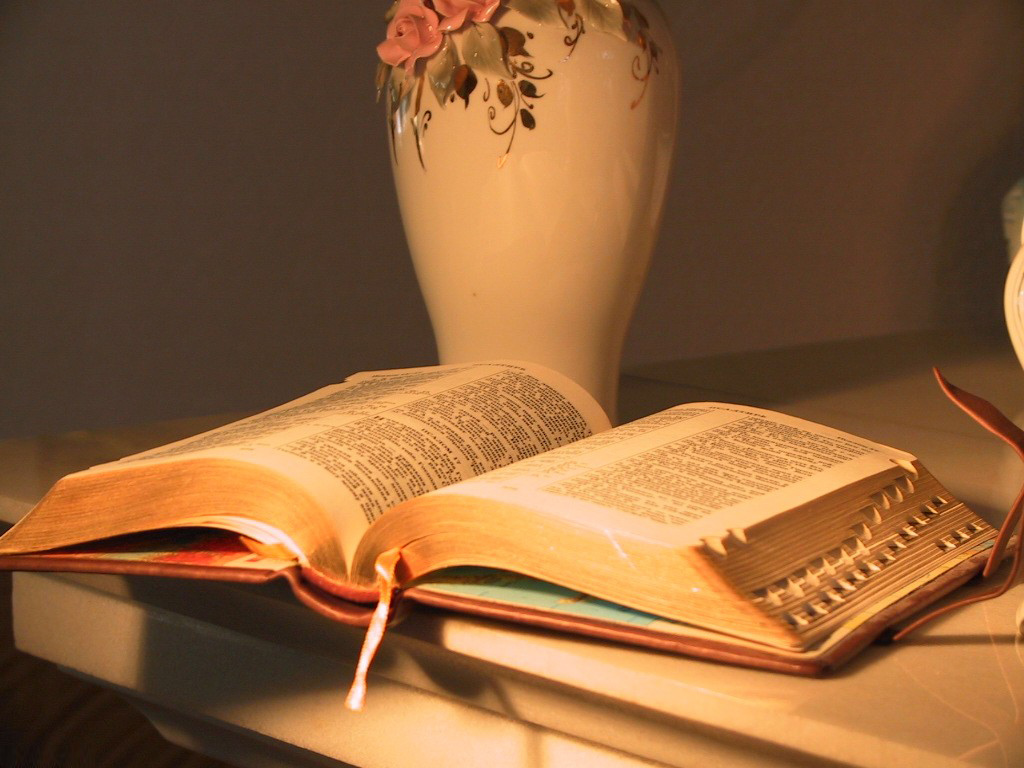 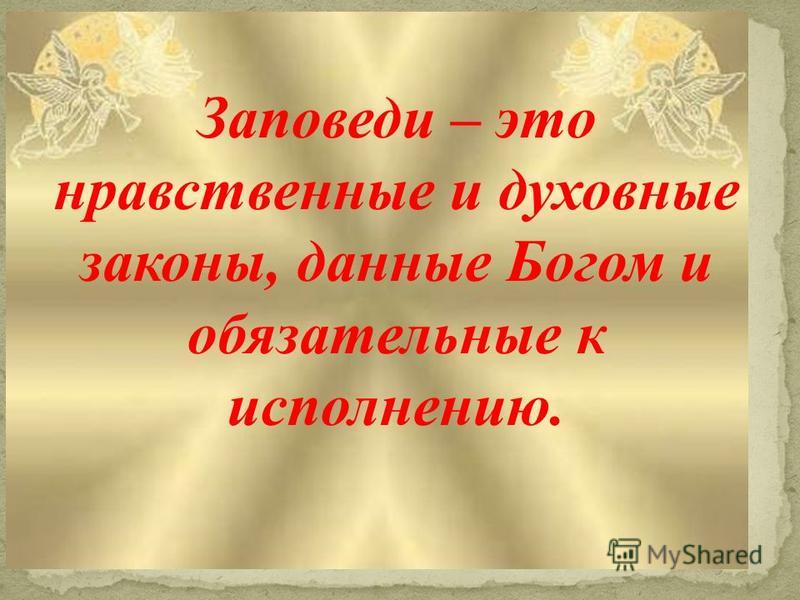 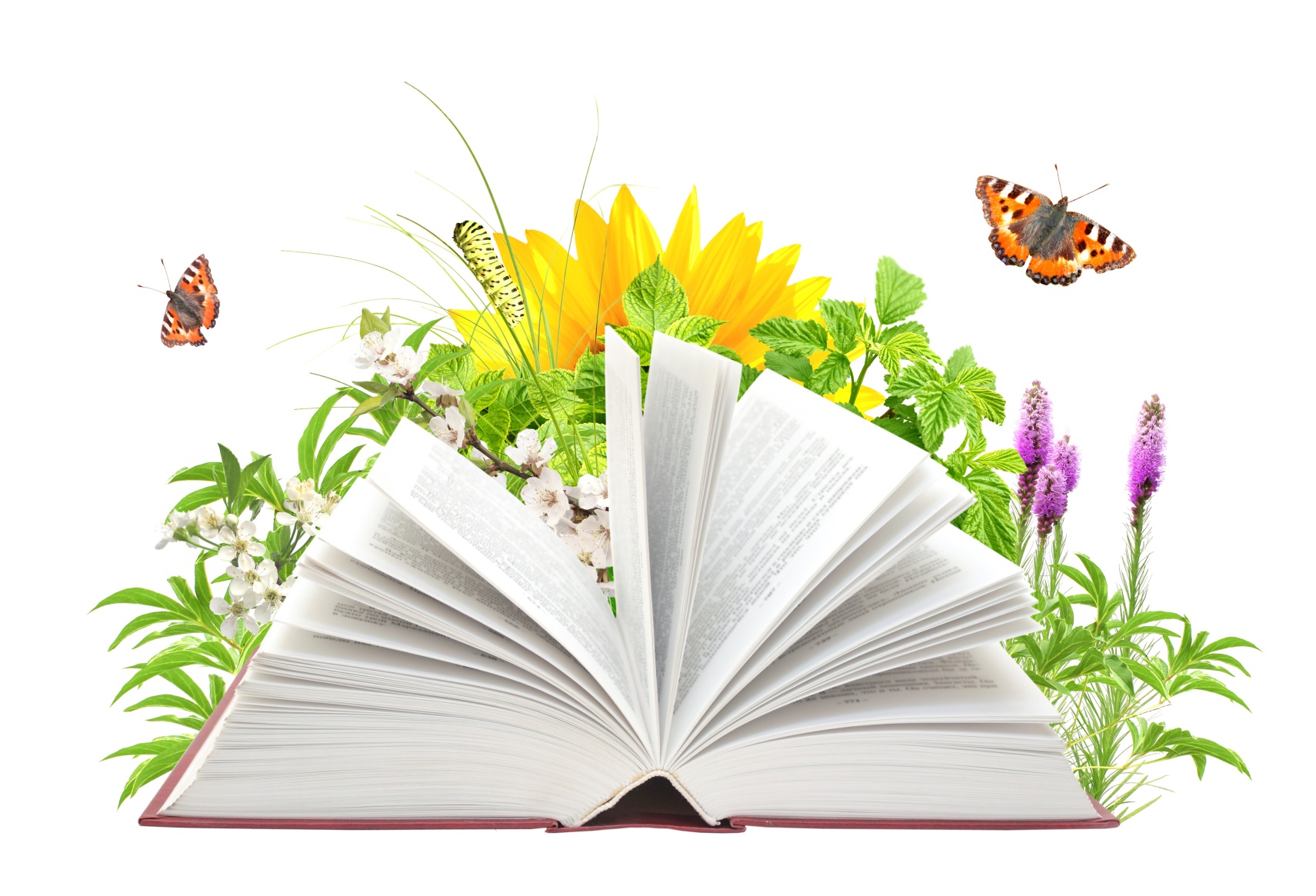 КНИГА ПРИРОДЫ
Природные законы
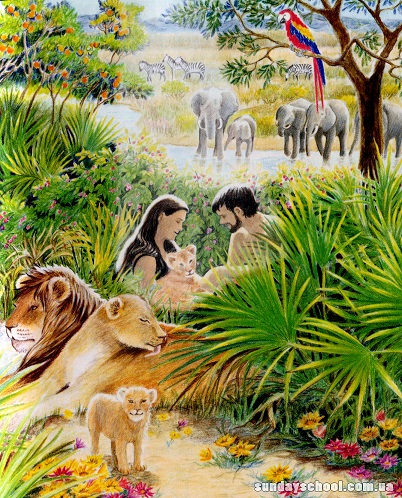 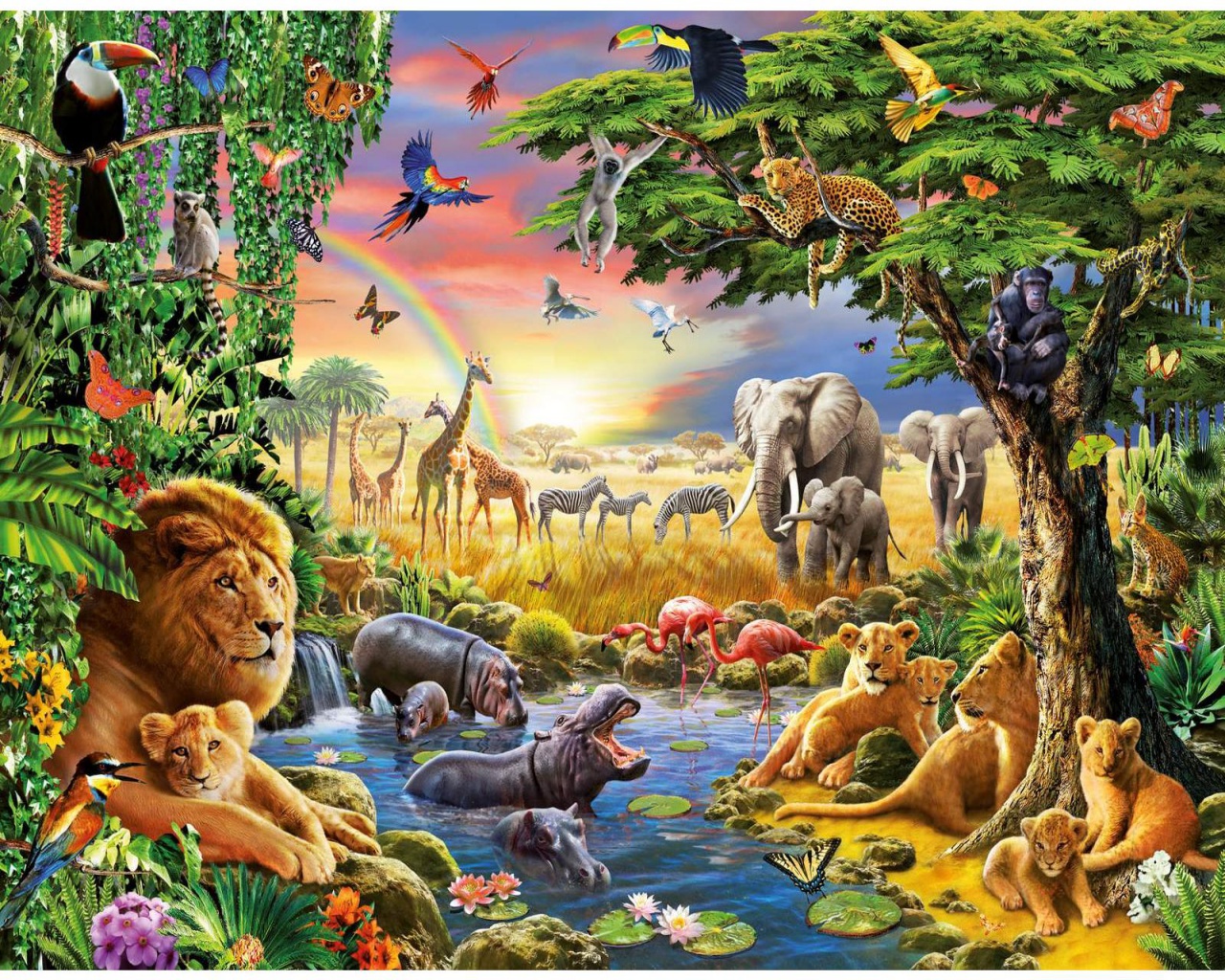 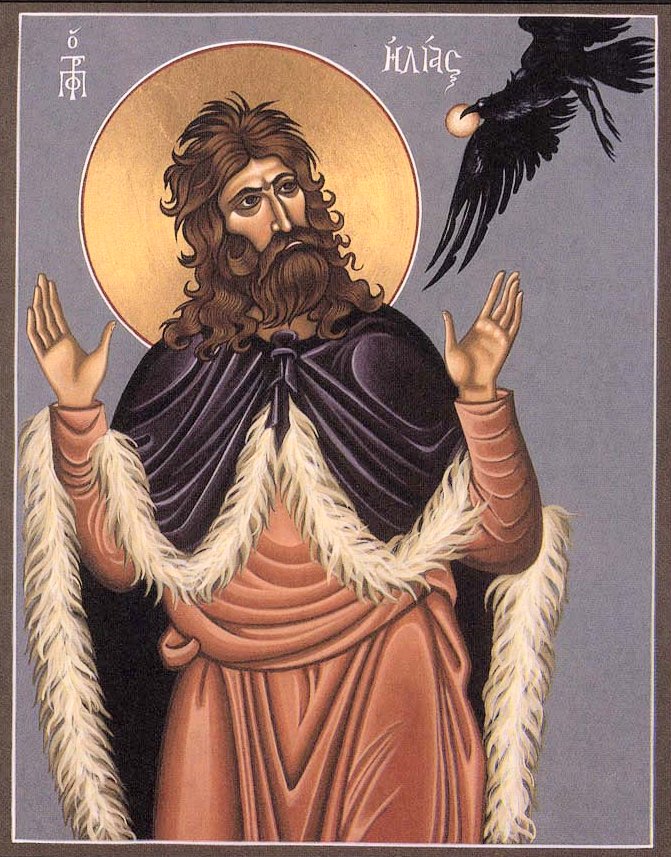 Пророк Илия
 и ворон
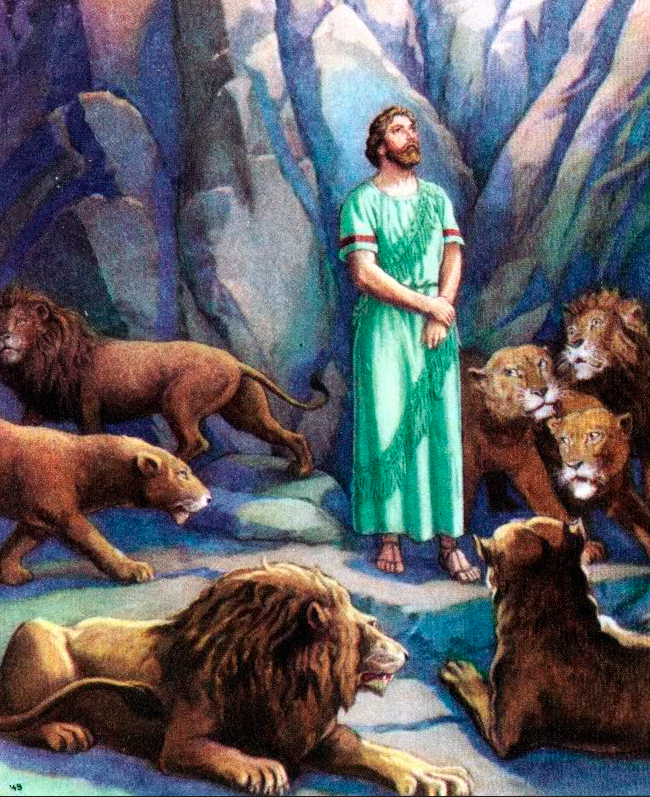 Пророк Даниил
 и львы
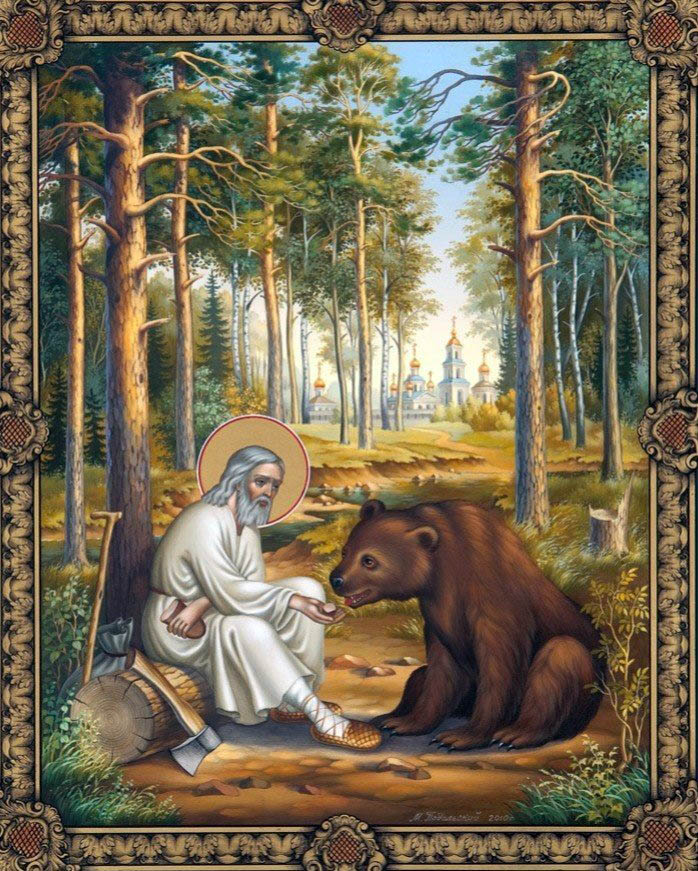 Святой 
Серафим Саровский
 и медведь
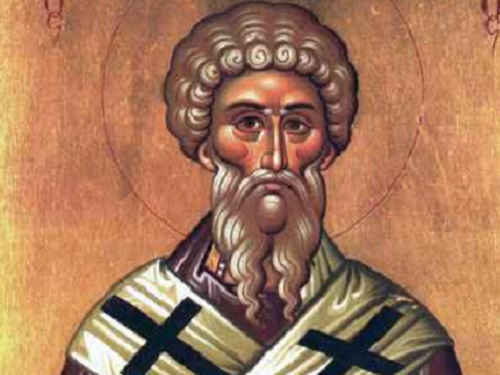 Святой Власий – покровитель скота
Я соpвал цветок — и он увял,
Я поймал мотылька — и он умеp
У меня на ладони.
И тогда я понял, что прикоснуться
К кpасоте можно только сеpдцем.                                 Павол Гвездослав
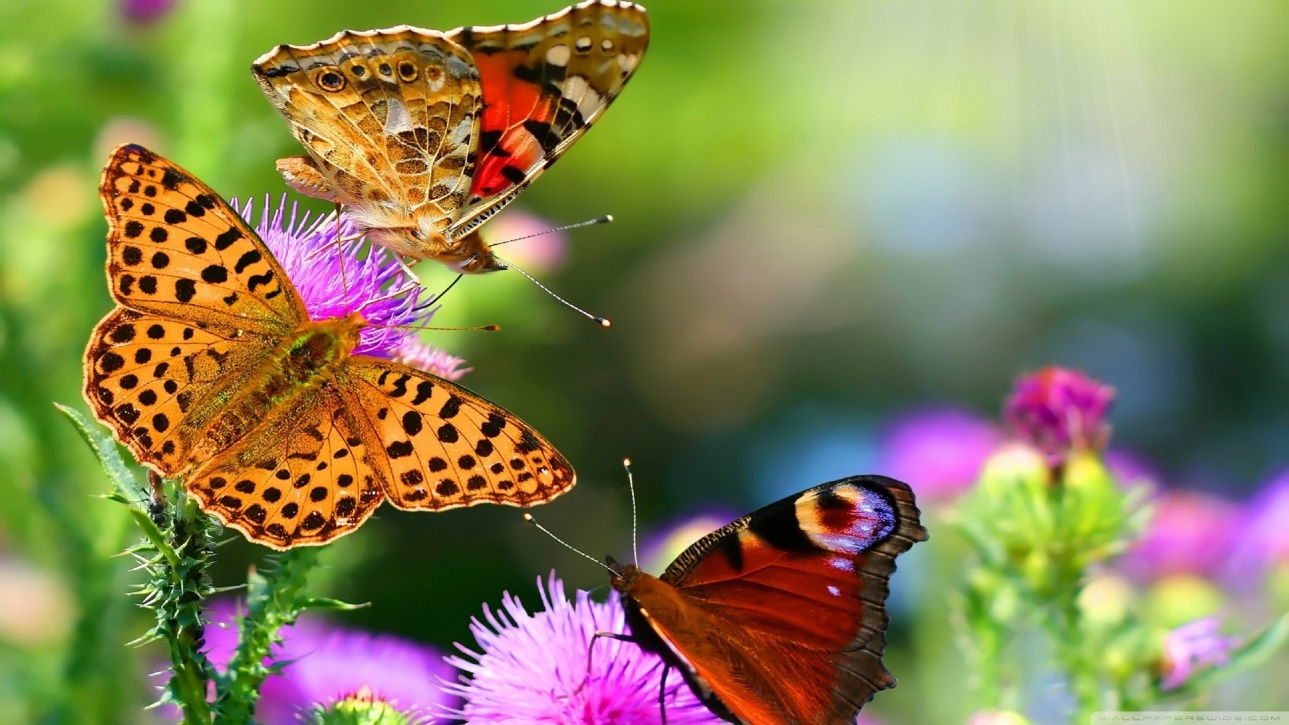